五年級英文科
徐嘉慧老師
Ms. Hsu 
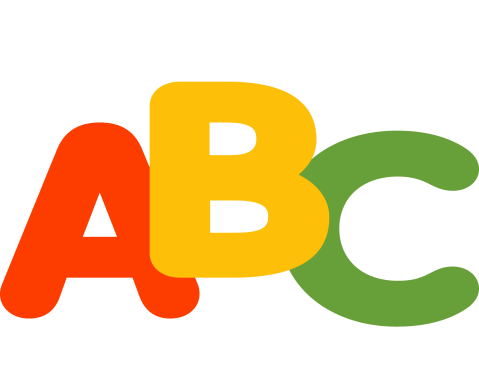 1
2
3
4
英語繪本
網路資源(歌曲、影片)…
教材說明
教材: Dino On The Go 7
補充教材: 學習單
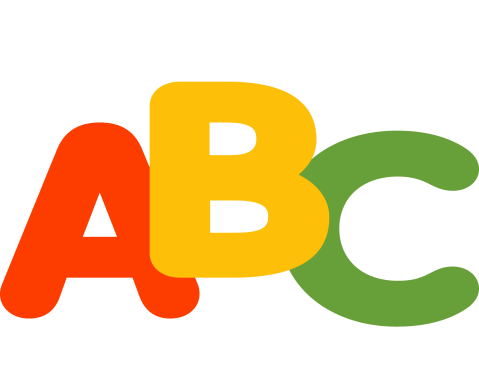 教學理念
營造互相尊重且快樂的學習環境
以任務為導向讓學生有使命感完成每項活動
設計延伸課程內容培養學生國際觀
分組團隊競賽提供學生自我表現的機會
                  	                     學習合作重要性
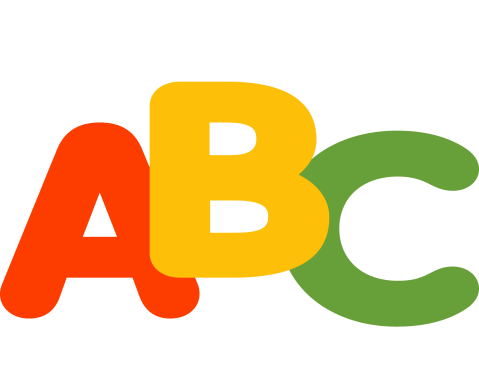 課程活動
1. 演說

2. 歌唱

3. 認證
Halloween

2. Thanksgiving Day

3. Christmas
分組任務活動
節慶教學
單字句型書寫
繪本教學
影視教學
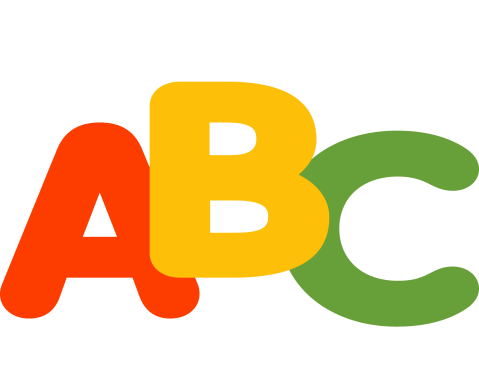 The very hungry caterpillar

2. Thanksgiving is for giving Thanks
英文歌曲教唱
評量方式
作業評量
２0%
小考
習作
練習本
學習單
課堂評量
２0%
活動參與
小組互動
學習態度
口說評量
２0%
英語演說
英語歌唱
定期評量
40%
期中
期末評量
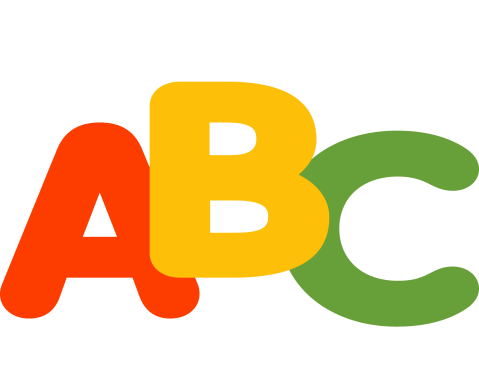 親師生合作
培養學習習慣：
要閱讀短文並且從中獲得資訊，
要能組織所學並回應簡單生活用語等等。
關心學習狀況：
每週 作業、學習單、 單字小考
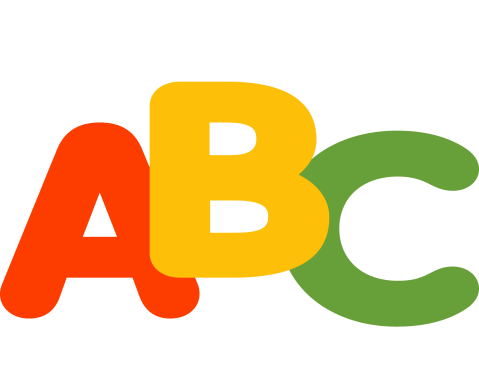 Thank You !
學校電話：2596-5407
    Ms. Hsu #818
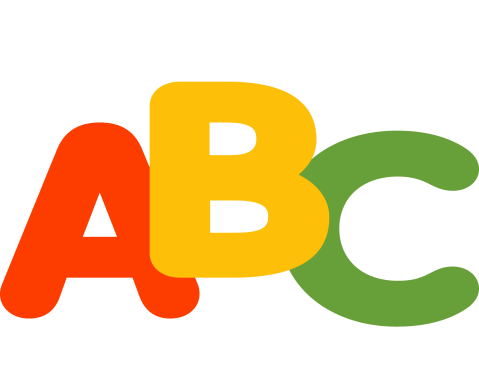